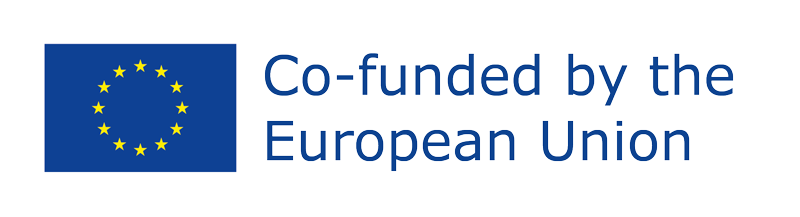 Meistriškumo pamokų saugyklaSSGG analizė
Šį projekto rezultatą finansavo Europos Komisija. Ši komymo medžiaga atspindi tik autoriaus požiūrį, ir Komisija negali būti laikoma atsakinga už bet kokį joje pateiktos informacijos panaudojimą. Projekto numeris: 2021-1-ES02-KA220-YOU-000028609
Santrauka
Įvadas
SSGG analizės charakteristikos
SSGG analizės reikšmė ir panaudojimas
Patarimai, kaip atlikti SSGG analizę
Išvados
Redaguojamas šablonas
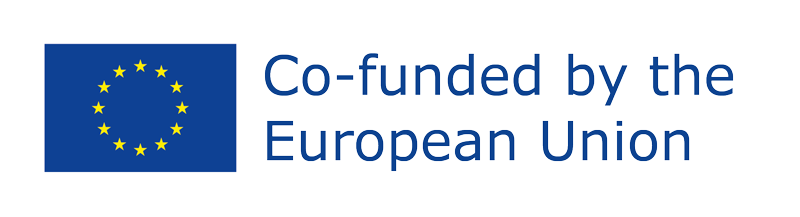 Įvadas
Pradedate naują verslą arba plėtojate idėją? Ar žinote, kokios yra jūsų stipriosios ir silpnosios pusės, galimybės ir grėsmės? 

SWOT analizė - tai metodas, skirtas įvertinti įmonės, jos dalies, produkto padalinio ar jūsų pačių veiklos rezultatus, konkurenciją, riziką ir potencialą! 

Nors SSGG analizė paprasta, ji yra galinga priemonė, padedanti nustatyti konkurencines tobulėjimo galimybes. Ji padeda tobulinti savo komandą ir verslą, kartu neatsiliekant nuo rinkos tendencijų.

Naudojant vidaus ir išorės duomenis, šiuo metodu galima nukreipti įmones į strategijas, kurios greičiausiai bus sėkmingos, ir atsisakyti strategijų, kurios buvo arba gali būti ne tokios sėkmingos.
SWOT ANALIZĖS MATRICA
SSGG analizės charakteristikos
SSGG analizė - tai organizacijos stiprybių, silpnybių, galimybių ir grėsmių nustatymo ir analizės sistema. Būtent dėl to ją vadiname SWOT, nes tai yra jos akronimas. SWOT analizuoja vidinę ir išorinę aplinką bei veiksnius, kurie gali turėti įtakos sprendimo gyvybingumui. 

Ieškodami savo organizacijos stipriųjų pusių, paklauskite savęs: 
Ką darome gerai? Arba dar geriau: Ką mes darome geriausiai?
Kas mūsų tikslinei auditorijai patinka mūsų organizacijoje?
Norėdami nustatyti įmonės silpnąsias vietas, paklauskite savęs: 
Kurios iniciatyvos nepasiteisino ir kodėl?
Ką galima patobulinti? Kokie ištekliai galėtų pagerinti mūsų veiklos rezultatus?
Naudinga apsvarstyti šiuos klausimus, kad galėtumėte numatyti galimybes:
Ar mūsų paslaugos turi rinkos spragų? Ką siūlo jūsų konkurentai?
Kokie yra mūsų verslo tikslai šiems metams?
Galiausiai, norėdami nustatyti išorines grėsmes, paklauskite savęs:
Kokie pokyčiai pramonėje kelia susirūpinimą?
Kokių naujų rinkos tendencijų galima tikėtis?
[Speaker Notes: https://www.techtarget.com/searchcio/definition/SWOT-analysis-strengths-weaknesses-opportunities-and-threats-analysis
https://asana.com/resources/swot-analysis]
SSGG analizės reikšmė ir panaudojimasSSGG analizė dažnai naudojama strateginio planavimo proceso pradžioje arba kaip jo dalis. Jei jums kyla klausimas, ar turite atlikti SWOT analizę kas mėnesį ar dažnai, nesijaudinkite, taip nėra. SSGG analizę reikėtų atlikti, kai ieškote didelių, bendrų situacijų, scenarijų ar savo verslo apžvalgų.

Kodėl svarbu atlikti SSGG analizę?





Kada naudinga SSGG analizė?

Prieš įgyvendindami didelį pokytį
Kai pradedate naują įmonę ar projektą
Jei norite nustatyti augimo ir tobulėjimo galimybes
Bet kada, kai norite gauti išsamią savo verslo rezultatų apžvalgą.
Jei reikia nustatyti verslo veiklos rezultatus iš įvairių perspektyvų
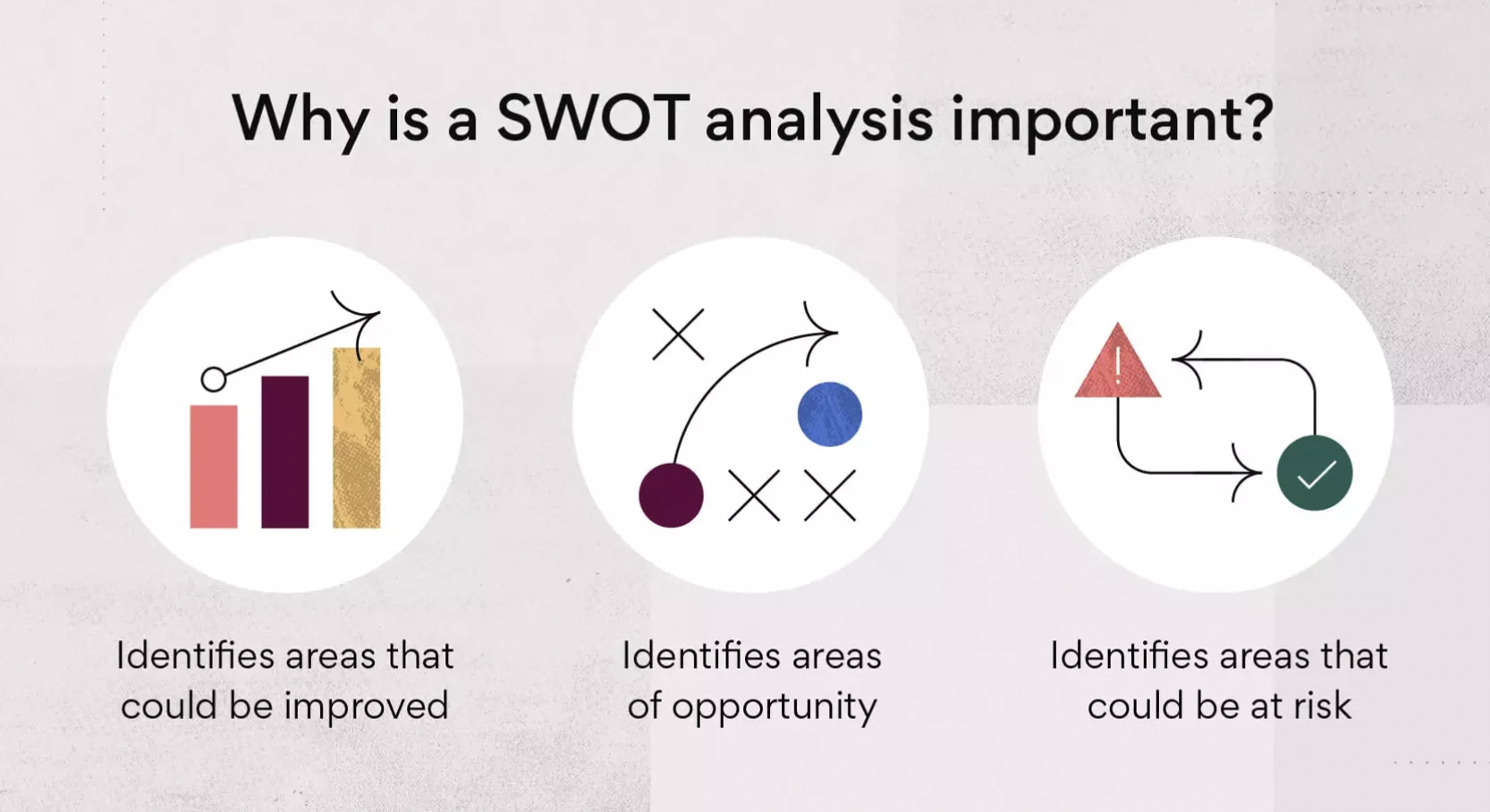 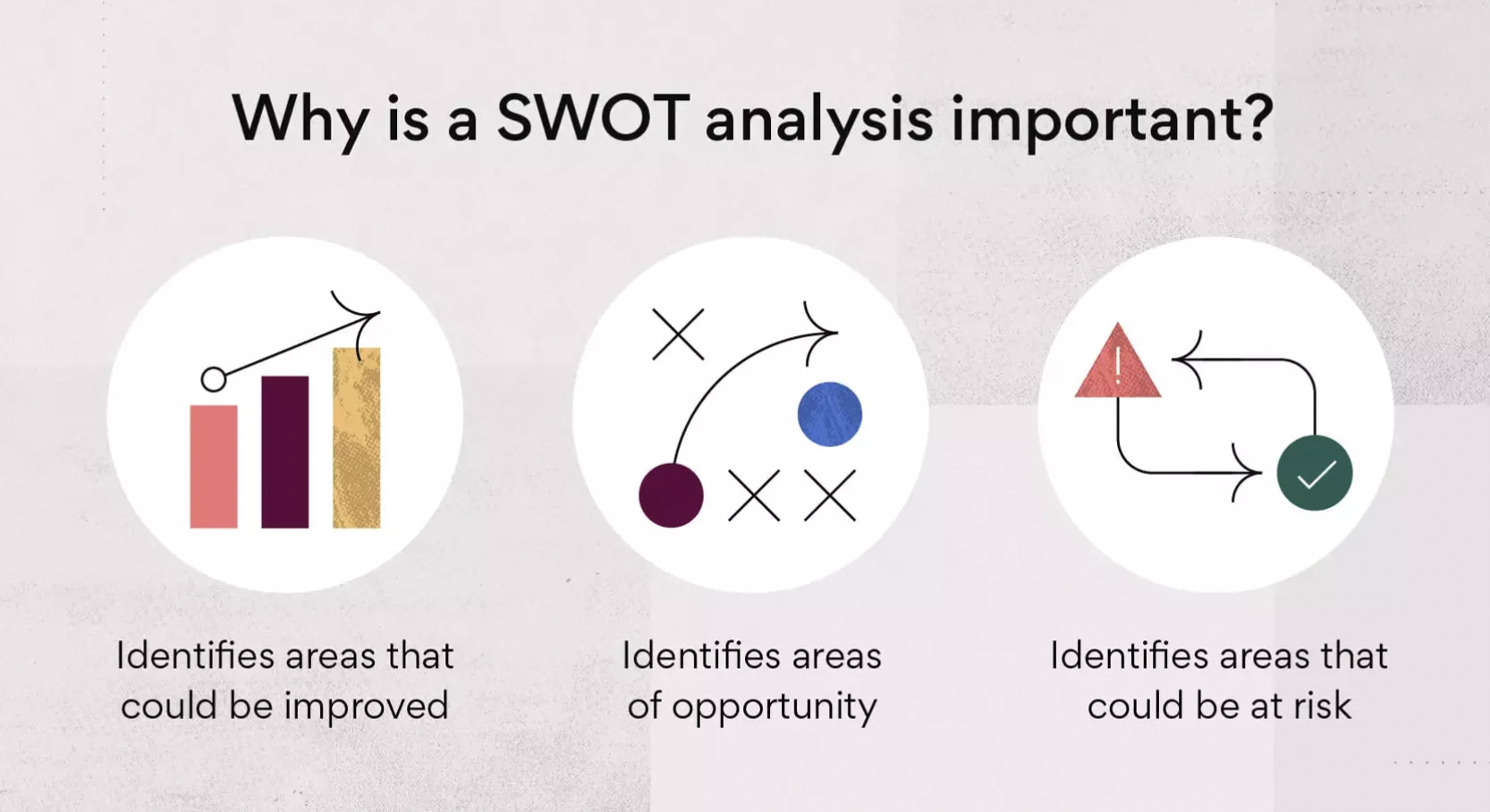 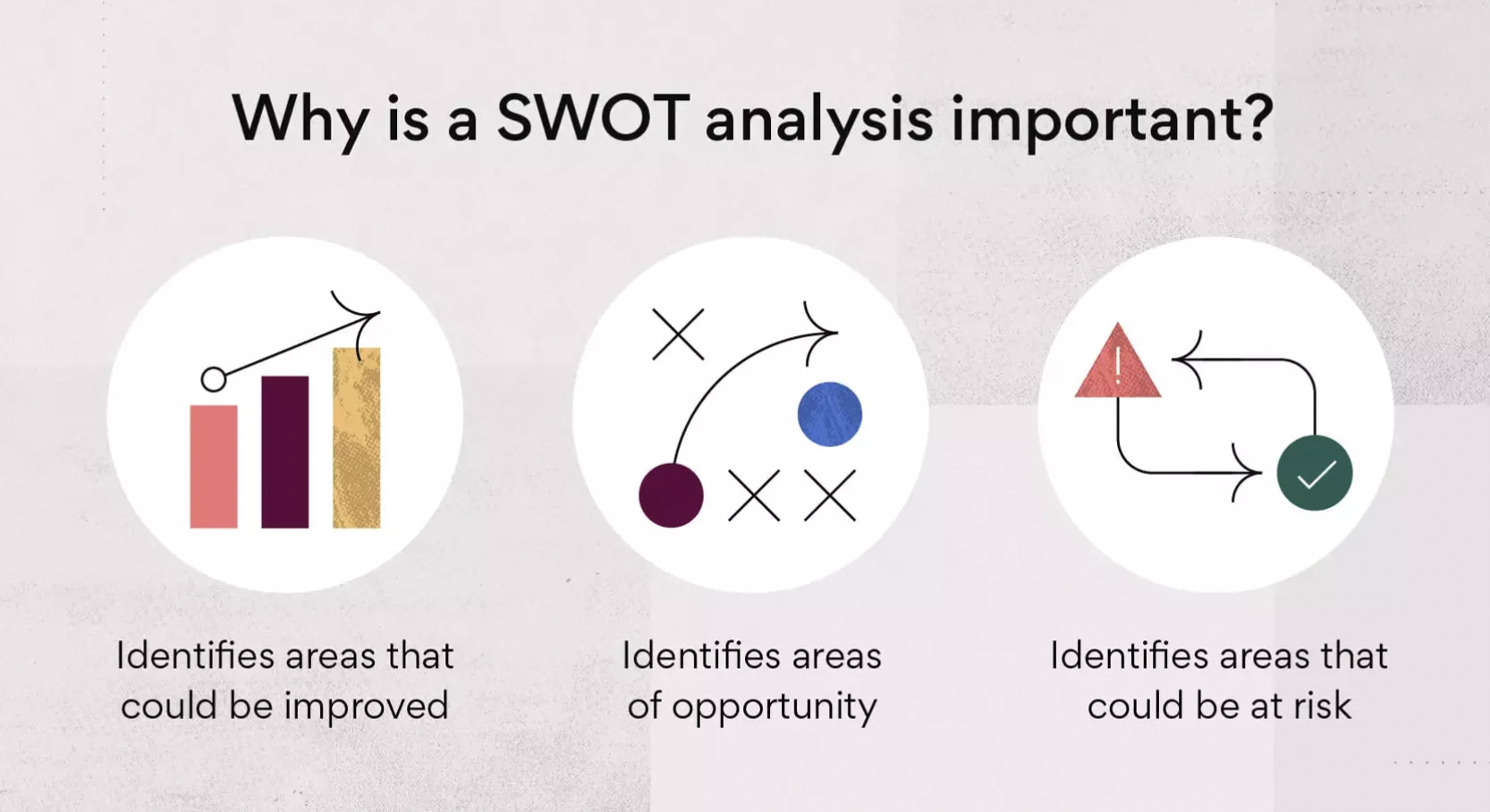 Nustatomos sritys, kurias galima patobulinti.
Nustatytos galimybių sritys
nustatomos sritys, kurioms gali kilti pavojus.
Patarimai, kaip atlikti SSGG analizę
Apsvarstykite vidinius veiksnius:
Patobulinimus galite pradėti įgyvendinti keliais skirtingais būdais.
Įvertinkite išorės veiksnius:
Galite keisti savo procesus taip, kad sumažintumėte neigiamus išorės veiksnius.
Surenkite smegenų šturmo sesiją:
naujų ir novatoriškų idėjų pateikimas gali padėti paskatinti kūrybiškumą ir įkvėpti veikti.
Būkite kūrybingi: 
Sukurkite smagių būdų, kaip sugalvoti galimybes. Pabandykite atsitiktine tvarka pasirinkti anonimines idėjas.
Nustatykite galimybių prioritetus: 
Aptarkite kiekvieną idėją ir įvertinkite ją balais nuo 1 iki 10.
Imkitės veiksmų:
Turėsite prioritetinių galimybių sąrašą. Atėjo laikas jas paversti stiprybėmis.
1
2
3
4
5
6
Išvados

Atlikdami SSGG analizę turite galimybę atrasti naujų tobulintinų dalykų, iniciatyvų, projektų ir aiškiau suvokti, kokio tipo valdymą plėtojate.


Norint plėtoti projektą ar naują idėją, būtina atsižvelgti į vidinius ir išorinius veiksnius, kad būtų maksimaliai išnaudotos stiprybės ir galimybės bei sumažintos esamos silpnybės ir grėsmės.
SWOT šablonas
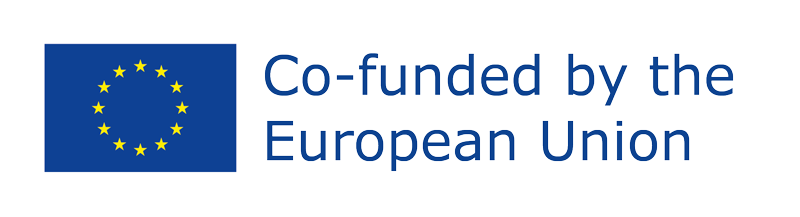 Lipduką galite dubliuoti tiek kartų, kiek reikia.
Kiekviename kvadrante surašykite visą informaciją apie savo idėją ar verslą.
GALIMYBĖS
Sudarykite savo galimybių sąrašą
PAŽEIDIMAI
Sudarykite grėsmių sąrašą
STIPRYBĖS
Įvardykite savo stipriąsias puses
Įtraukite visas idėjas, kurios didina jūsų vidines stiprybes ir išorines galimybes.
Įtraukite visas idėjas, kurios didina jūsų vidines stiprybes ir mažina išorines grėsmes.
SILPNYBĖS
Įvardykite savo silpnąsias vietas
Įtraukite visas idėjas, kurios sumažina jūsų vidines silpnybes ir padidina išorines galimybes.
Įtraukite visas idėjas, kurios sumažina jūsų vidines silpnybes ir išorines grėsmes.
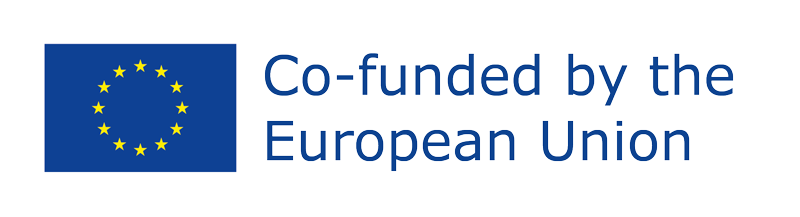 BibliografijaBigelow, S.; Pratt, M.; Tucci, L. (2022). SWOT analizė (stiprybių, silpnybių, galimybių ir grėsmių analizė). Technikos tikslas: "Stipriųjų ir silpnųjų pusių analizė" (angl. Tech Target).

Raeburn, A. (2022). SWOT analizė: Kas tai yra ir kaip ją naudoti (su pavyzdžiais). Asana.